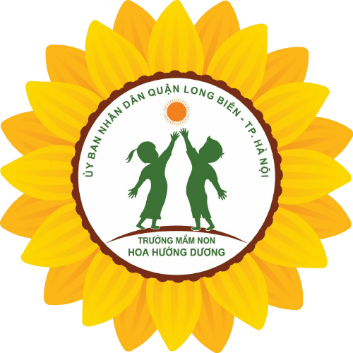 UBND Quận Long Biên
Trường mầm non Hoa Hướng Dương
Dạy trẻ nhận biết chữ số 8, số lượng và số thứ tự trong phạm vi 8
Giáo viên : Vũ Thị Ngọc Anh
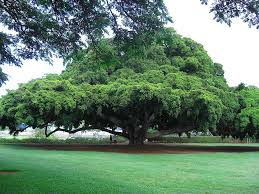 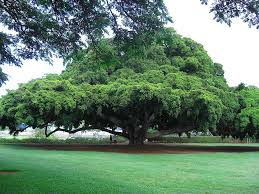 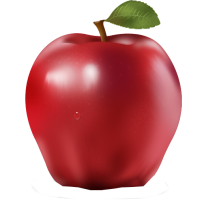 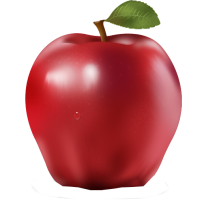 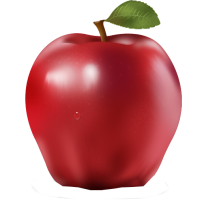 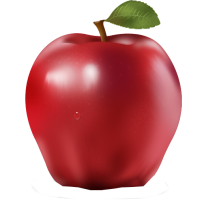 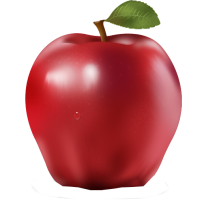 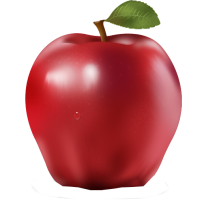 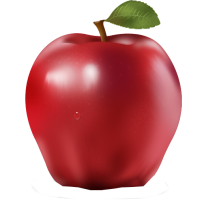 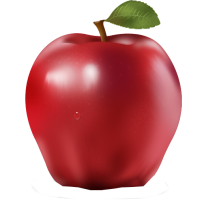 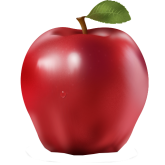 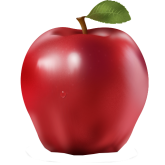 8
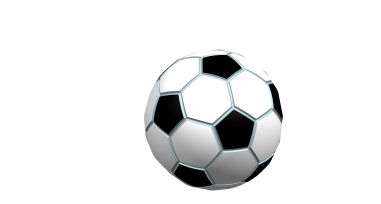 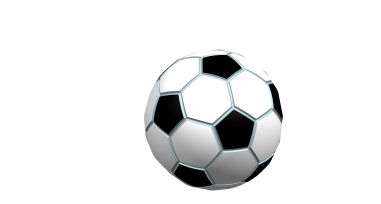 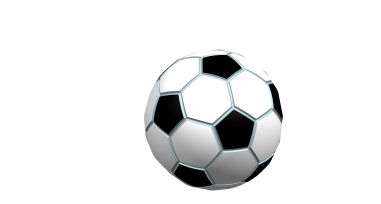 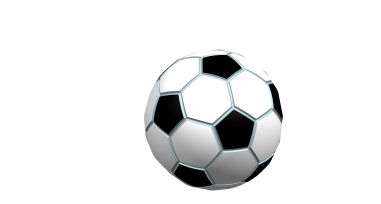 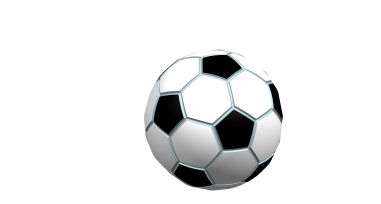 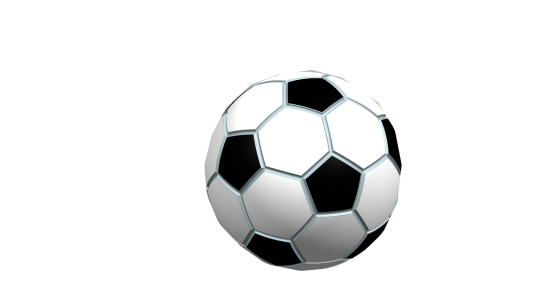 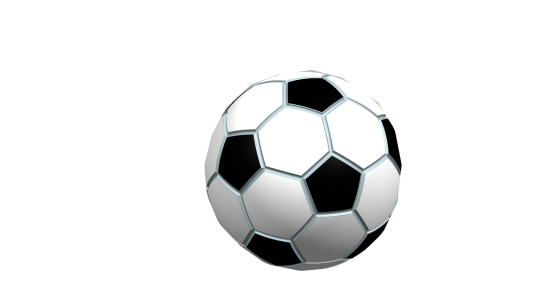 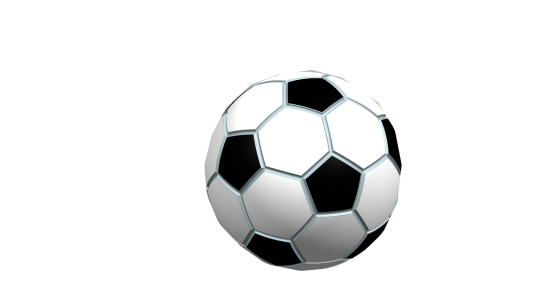 8
2
6
8
7
1
3
4
5
PGD-ĐT Quận Long Biên
Trường mầm non Hoa Sữa
Dạy trẻ nhận biết chữ số 8, số lượng và số thứ tự trong phạm vi 8
Giáo viên : Thu Hương- A1
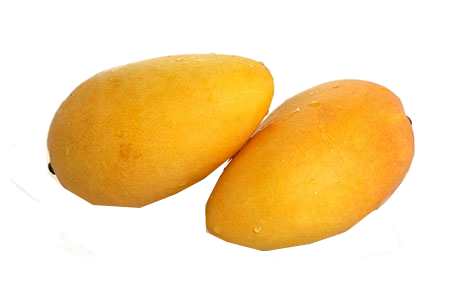 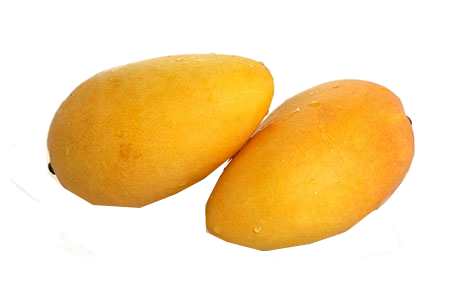 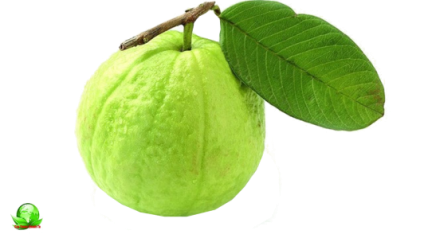 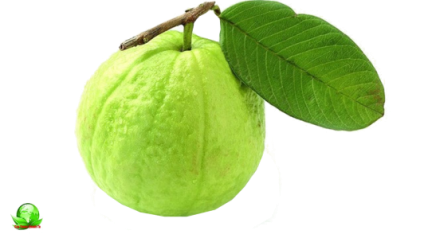 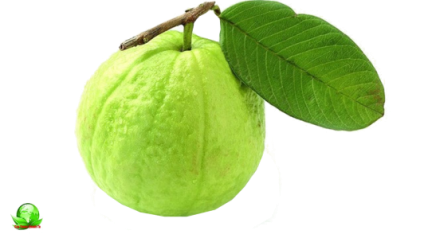 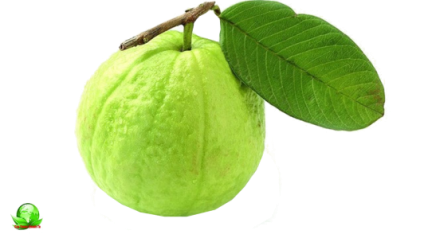 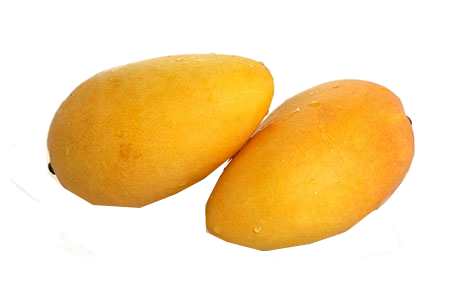 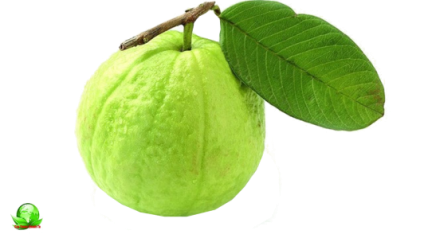 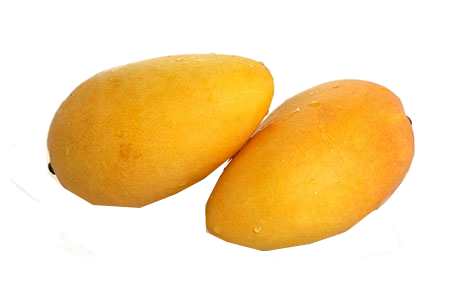 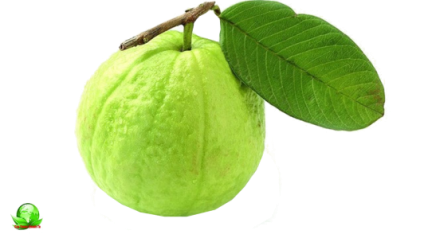 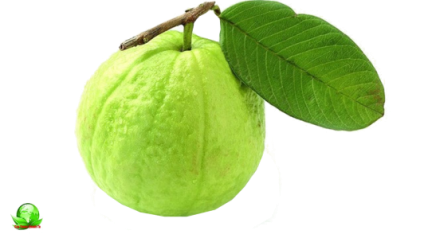 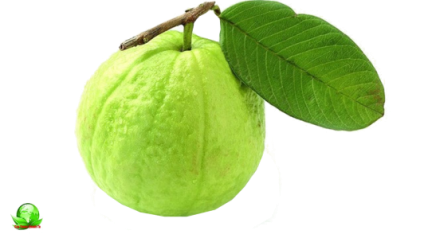 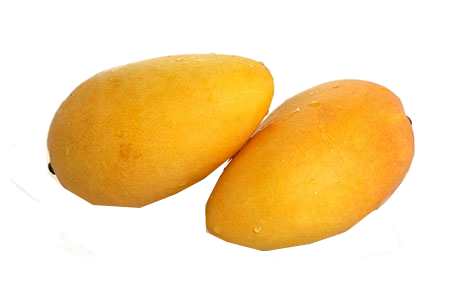 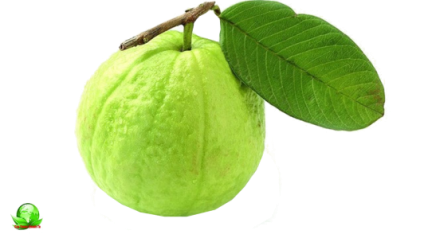 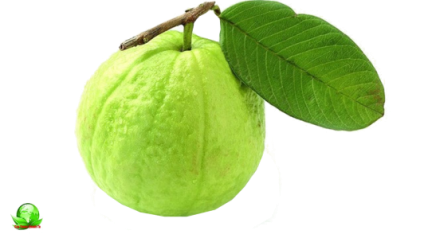 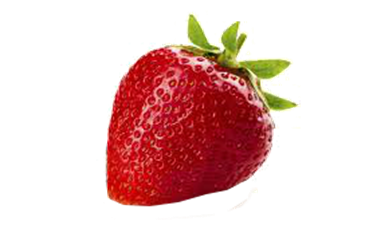 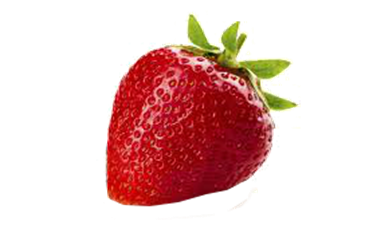 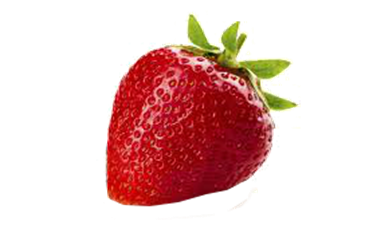 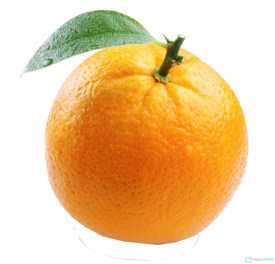 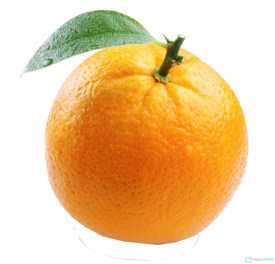 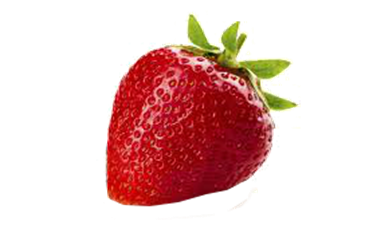 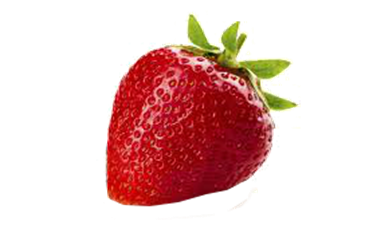 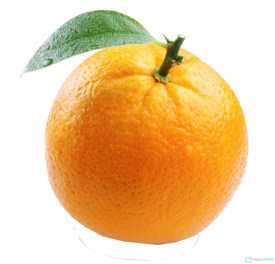 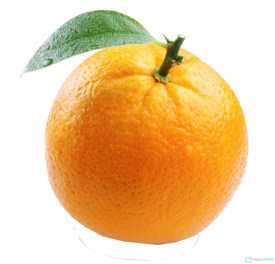 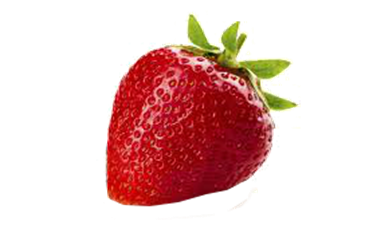 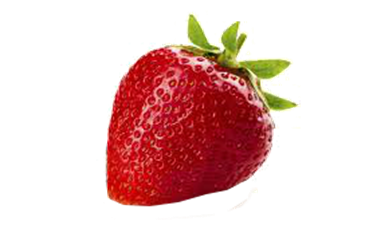 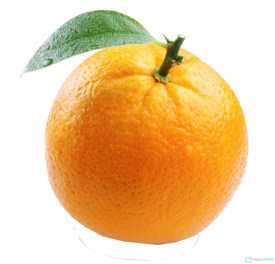 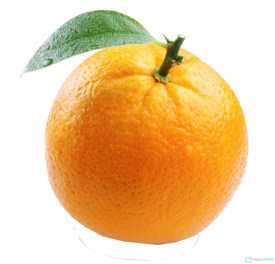 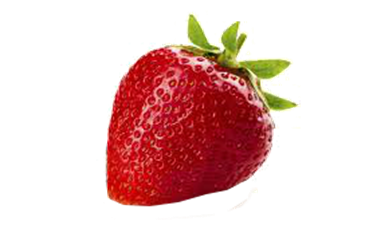 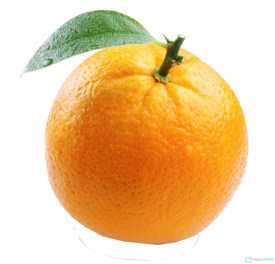 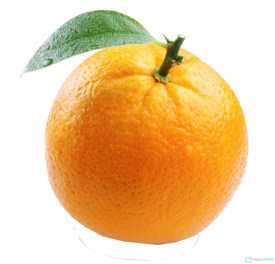 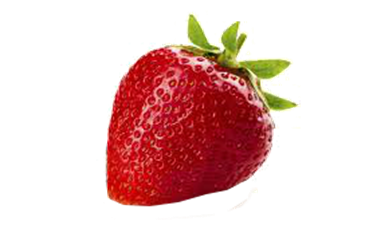 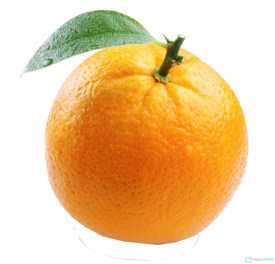 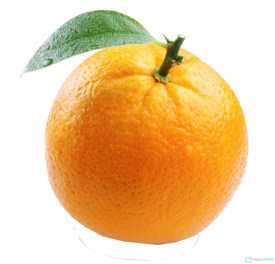 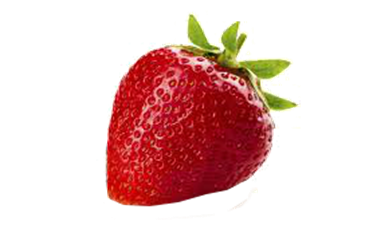 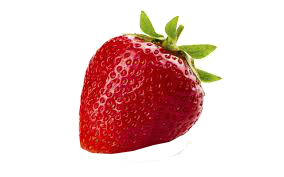 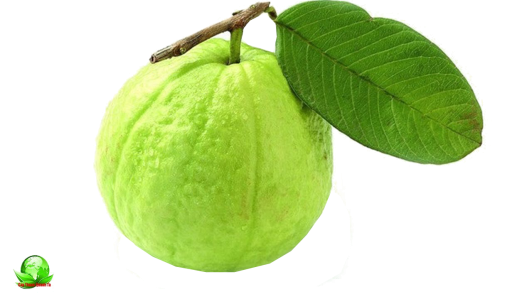 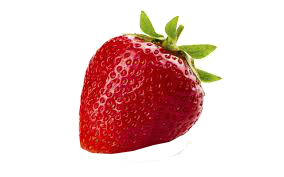 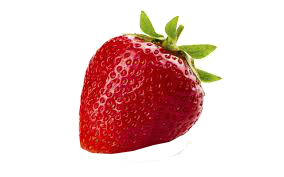 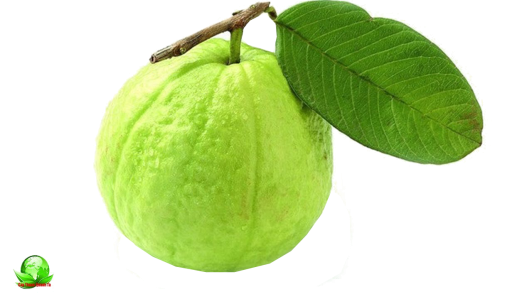 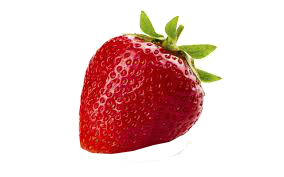 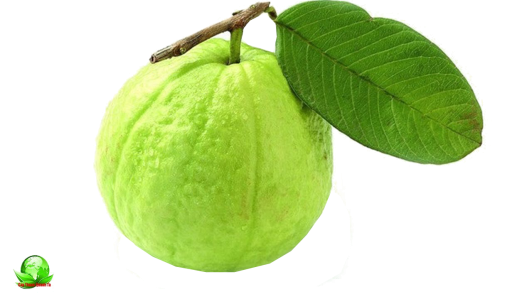 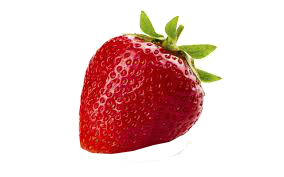 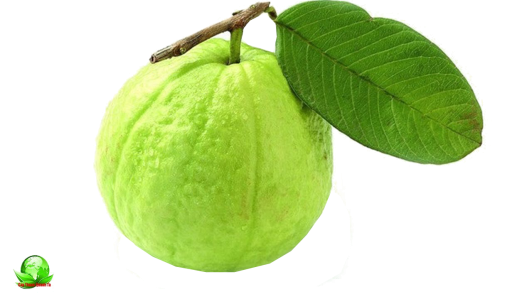 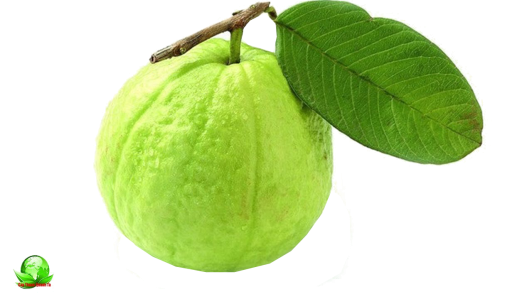 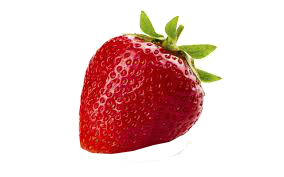 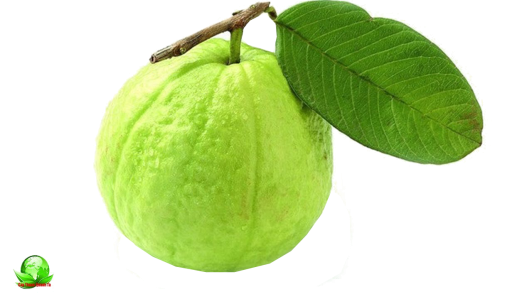 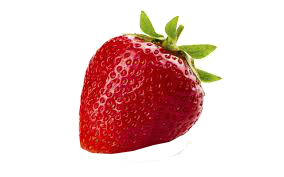 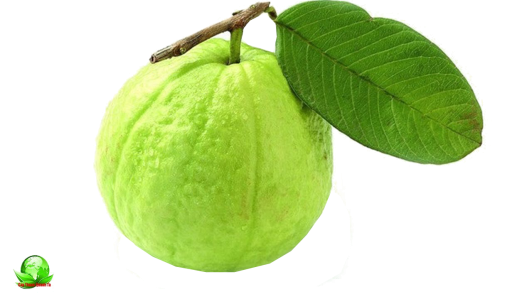 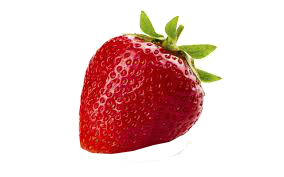 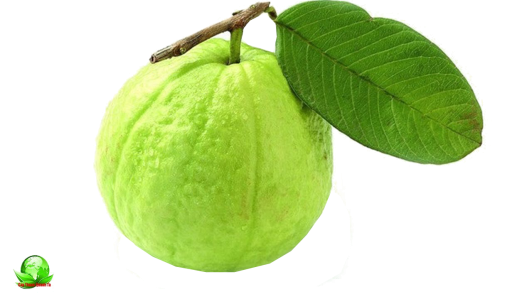 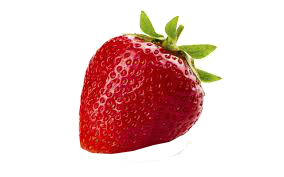 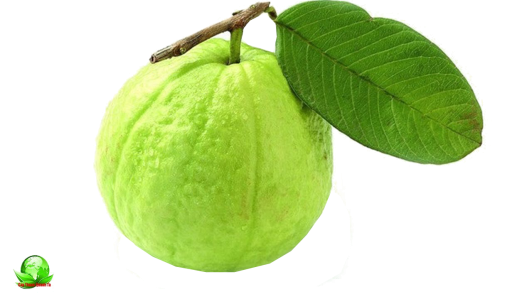 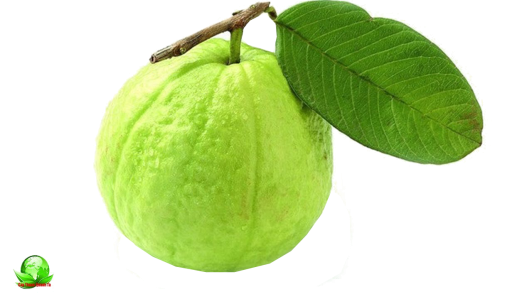 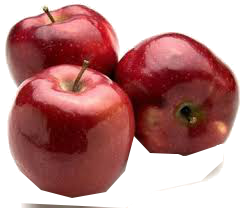 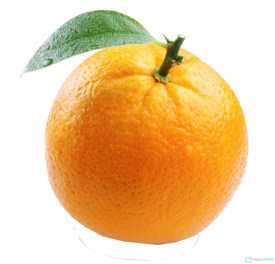 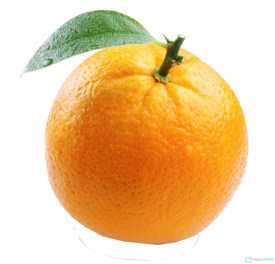 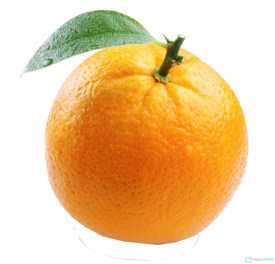 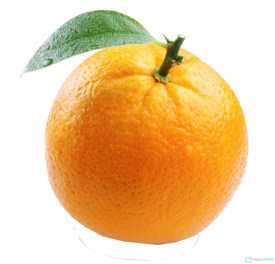 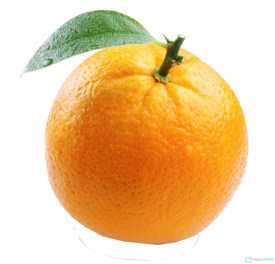 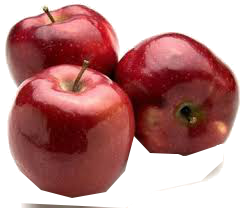 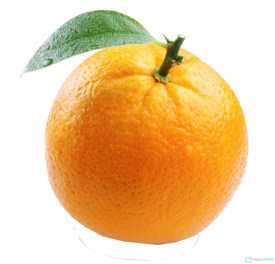 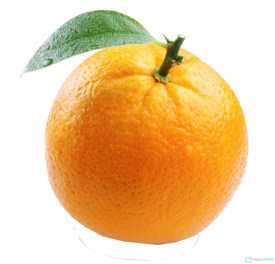 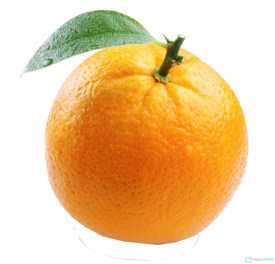 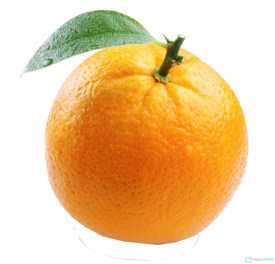 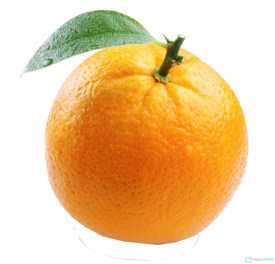 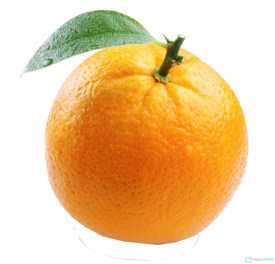 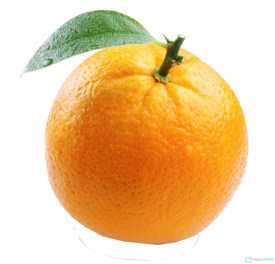 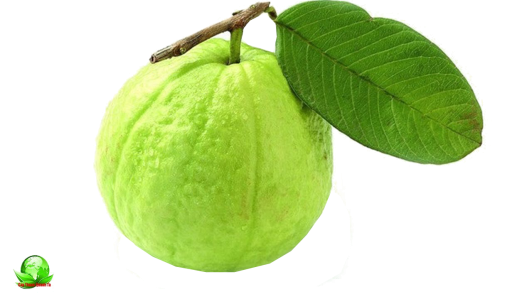 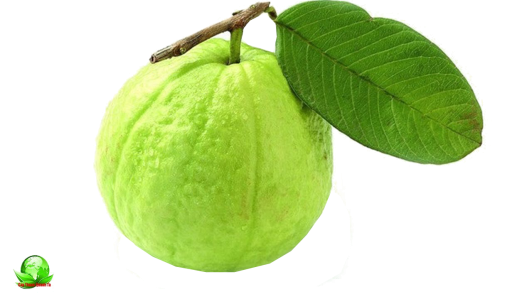 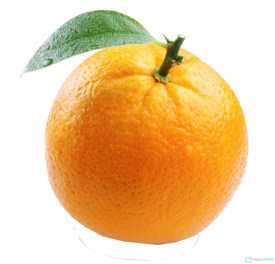 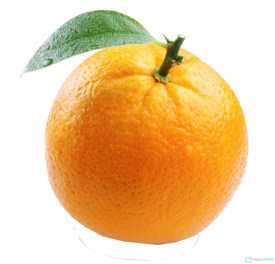 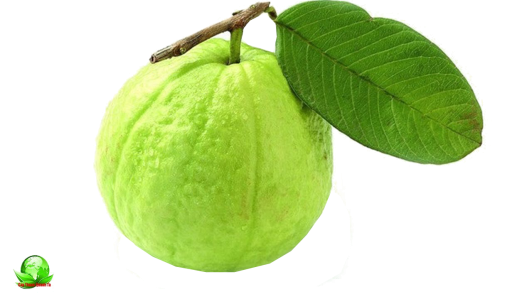 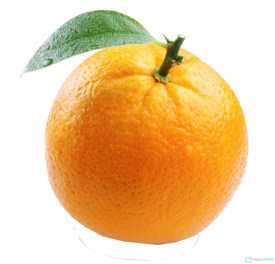 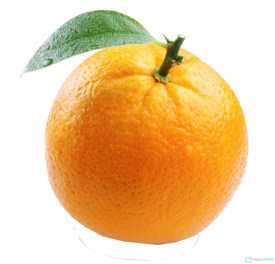 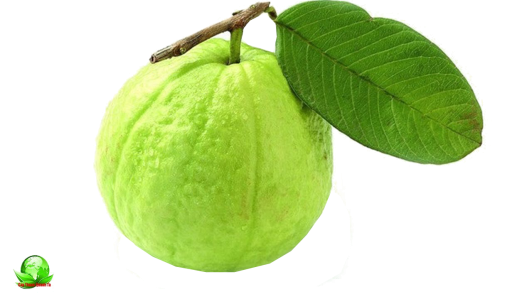 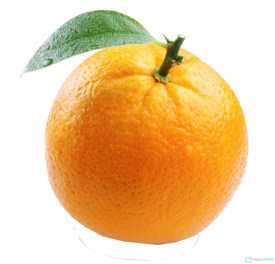 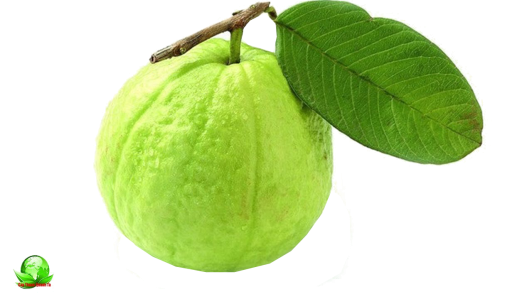 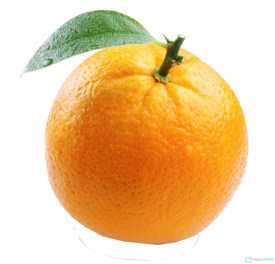 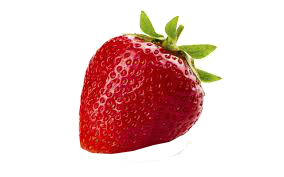 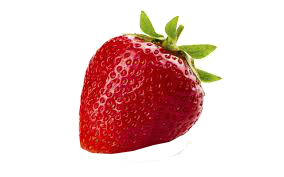 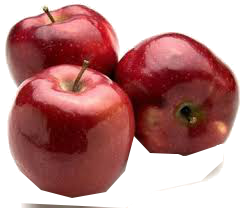 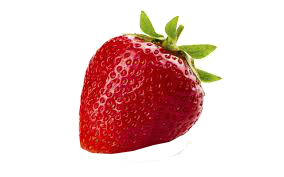 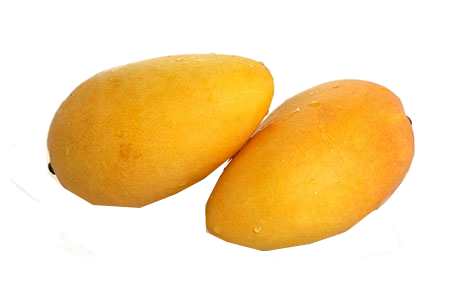 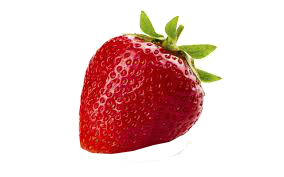 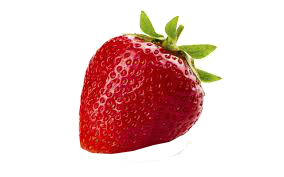 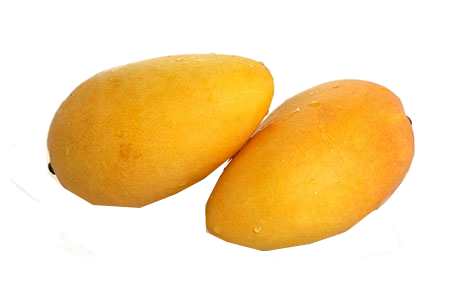 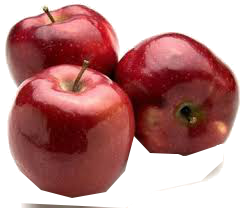 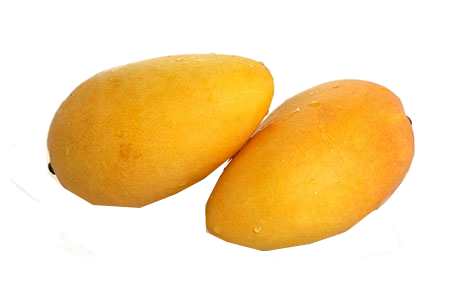 1  2  3  4  5  6  7  8  9  10